Functions and Onto
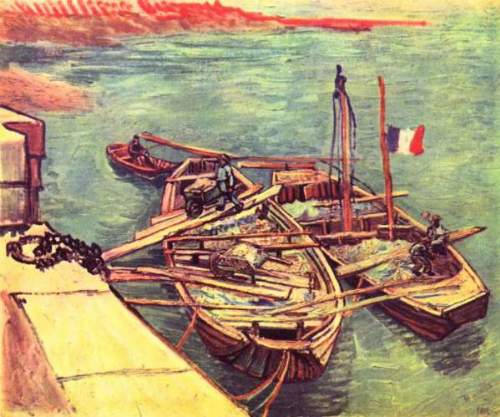 Boats with SandVan Gogh
Discrete Structures (CS 173)
Madhusudan Parthasarathy, University of Illinois
1
Administrative
Midterm-1 Exam next Tuesday in class

Materials to help you prepare:
Skills list: detailed list of things you could be tested on
Mock midterm exam with solutions
Review notes	 (concise notes of things you have learnt so far)

Honors homework available online

Some office hours next week will be moved from Tues/Wed to Sun/Mon
will post times on piazza
Last class: relations
Irreflexive, Antisymmetric
Reflexive
Symmetric
Not Transitive
Transitive
Vacuous truth
Today’s class: functions
What is a function, and what is not?

Identify which functions are “onto”

Nested quantifiers
Mixing “for all” and “there exists”

Composing functions
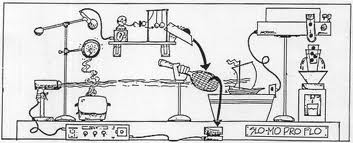 4
What is a function?
Function: maps each input element to exactly one output element

Every function has
a type signature that defines what inputs and outputs are possible
an assignment or mapping that specifies which output goes with each input
co-domain
domain
Examples of functions
What is not a function?
Not a valid function if
No type signature
Some input is not mapped to an output
Some input is mapped to two outputs
When are functions equal?
Functions are equal if 
They have the same type signature
The mapping is the same

Equal functions may not necessarily have the same description/closed form!
[Speaker Notes: Examples: N->N, x; N->N, |x|; R->R, x; R->R, |x|; R->R, if x<0, -x; else x.]
Onto
image: set of values produced when a function is applied to all inputs

onto: the image is the co-domain (every possible output is assigned to at least one input)
[Speaker Notes: Examples: Z to Z, 2x; Z to evens, 2x;]
Proof of onto
Proof of onto
Onto functions to a finite set
Let f: A -> B   and B have n elements.
How many elements can A have?
	- Less than n?
	- Equal to n?
          - Greater than n but finite?
          - Infinite?
Nested quantifiers
Nested quantifiers
Nested quantifiers
Negation with nested quantifiers
It’s not true that there is a pencil for every student.


No student has any pencil.


There is one pencil that no student has.
not onto:
Disproof of onto
[Speaker Notes: Note that second case is often more useful]
Composition
Proof with composition
[Speaker Notes: Note that second case is often more useful]
Things to remember
A function must have a type signature and a mapping

A valid function must have exactly one output for each input (two inputs can be assigned the same output)

For two functions to be equal, both the type signature and the assignment must be the same

A function is onto iff every output element is assigned at least once.  

With proofs remember: 
First, take time to understand the hypothesis and conclusion
Then, translate into a clear mathematical expression.
Then, work backwards and forwards to make hypothesis reach conclusion.
Finally, write it all out in logical order from hypothesis to conclusion.
See you Thursday!
One-to-one functions, bijection, permutation